муниципальное бюджетное дошкольное образовательное учреждение города Ростова-на-Дону «Детский сад №107»История русской матрёшки
Воспитатель: Челнокова Е.В.

Ростов-на-Дону
2022 год
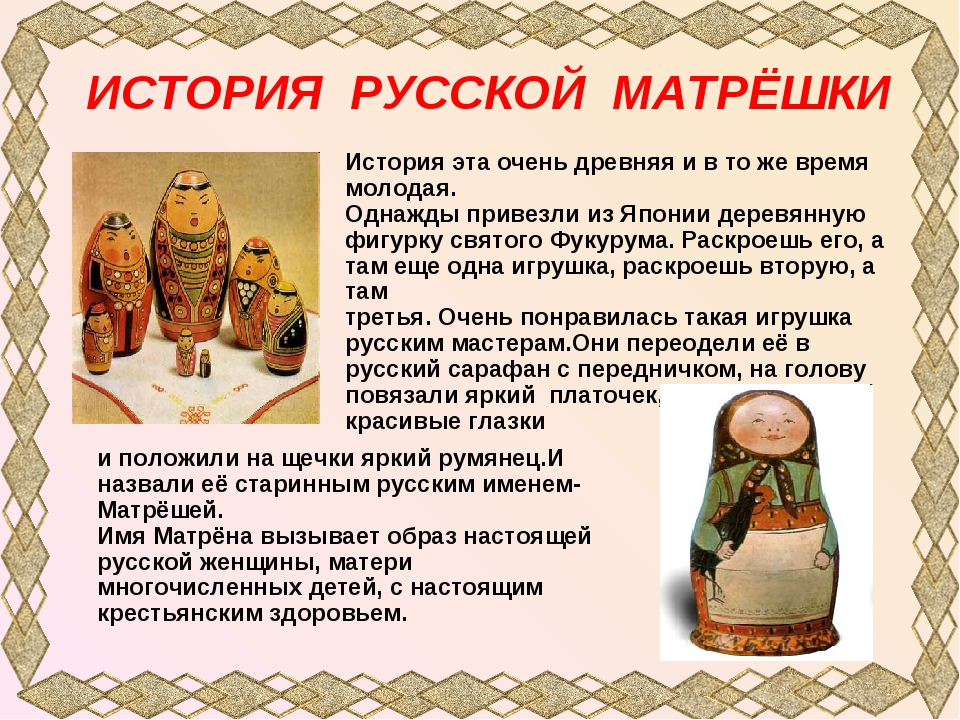 История
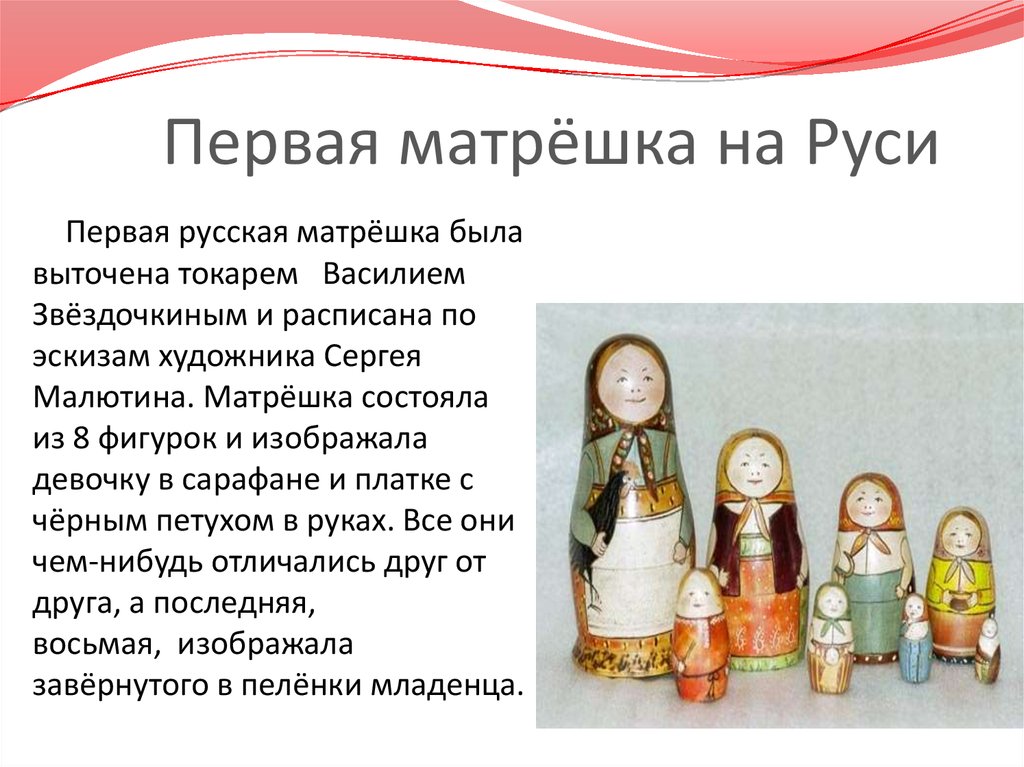 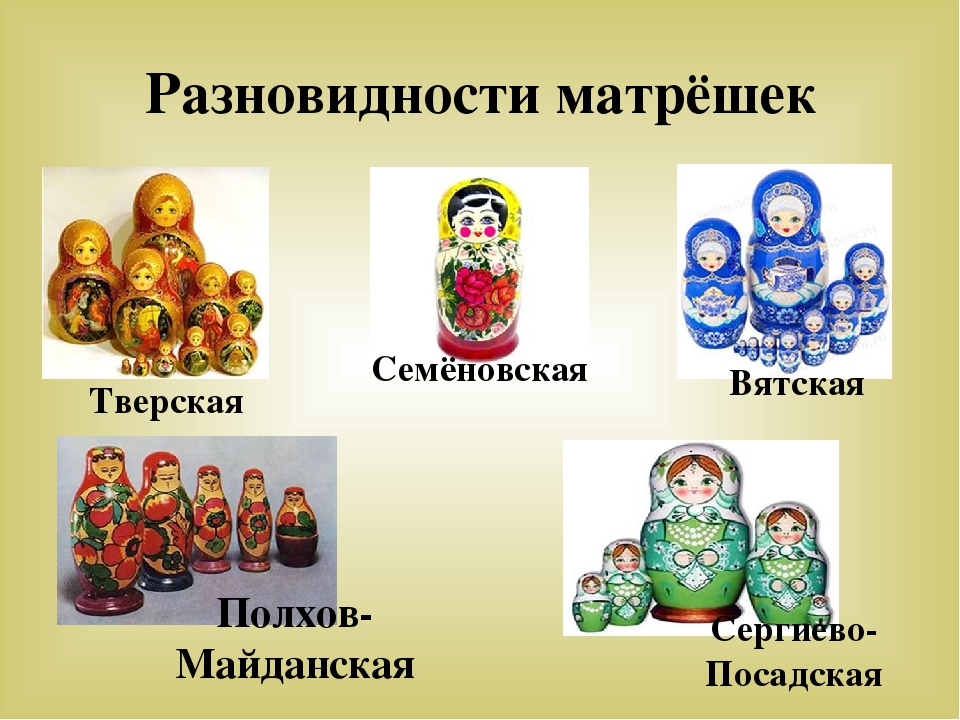 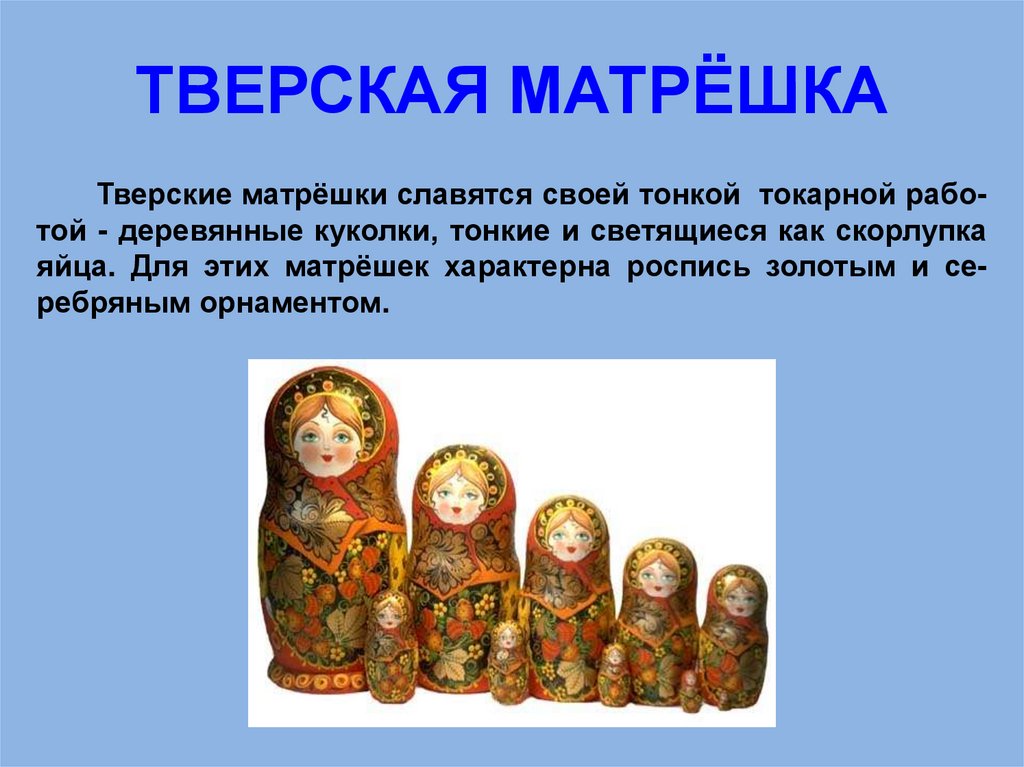 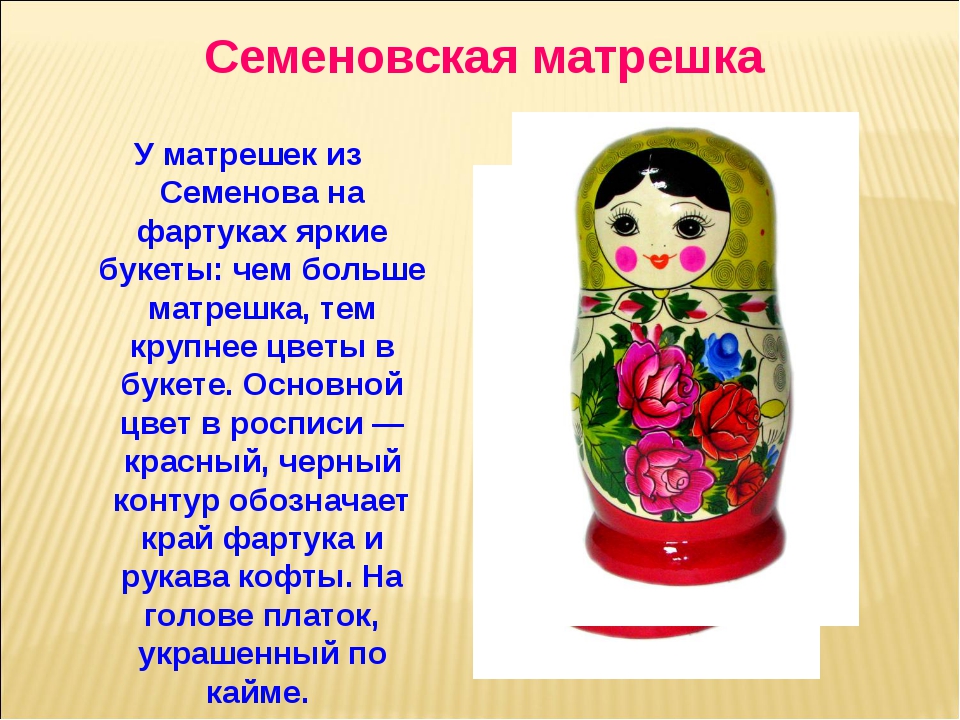 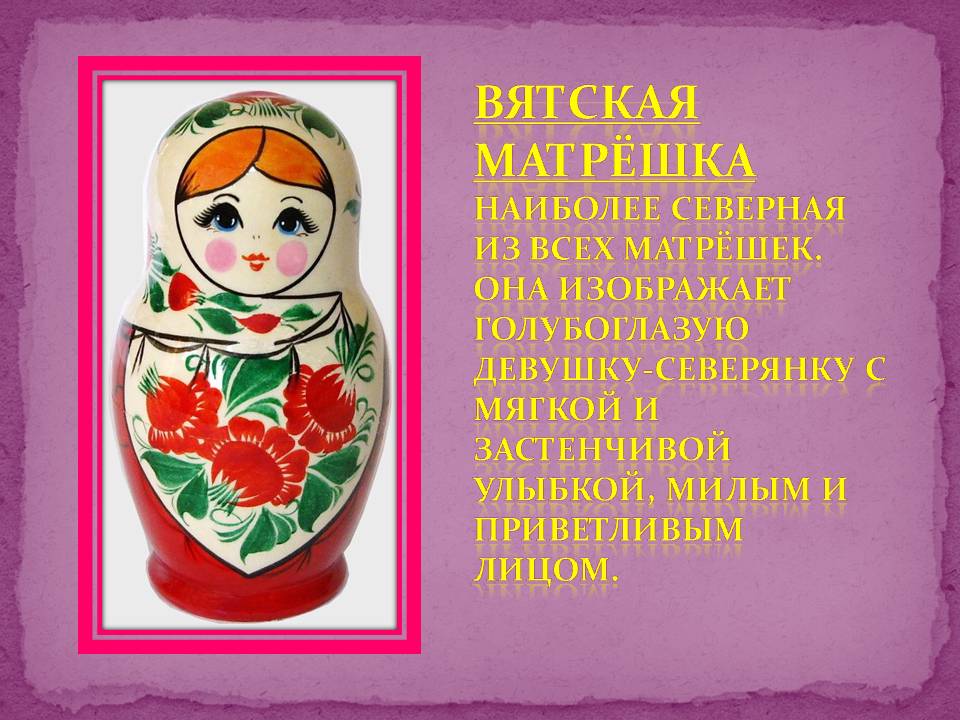 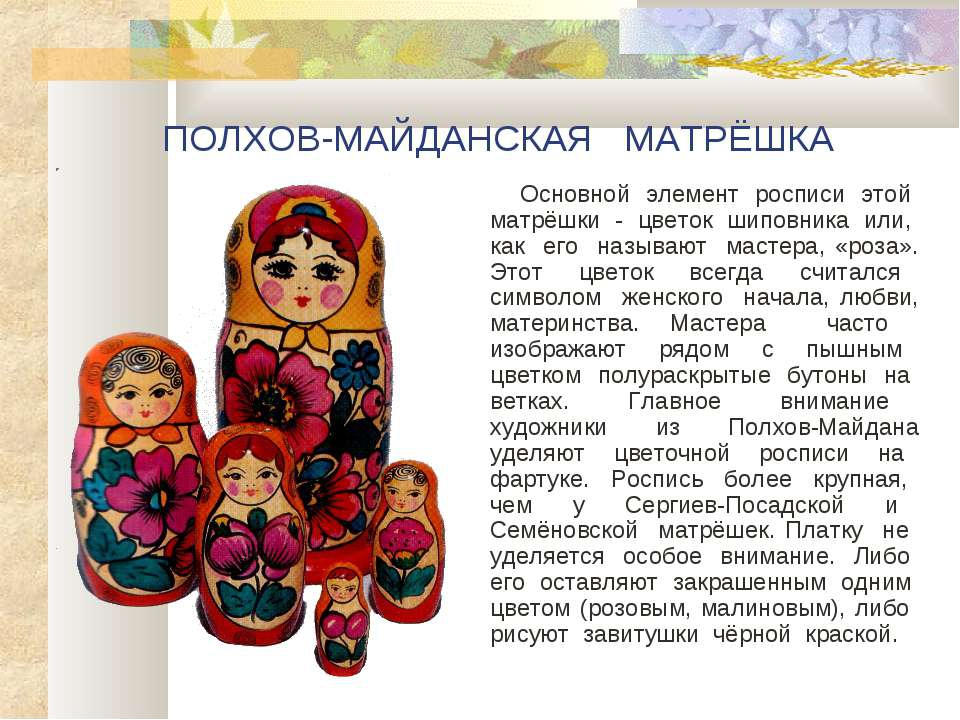 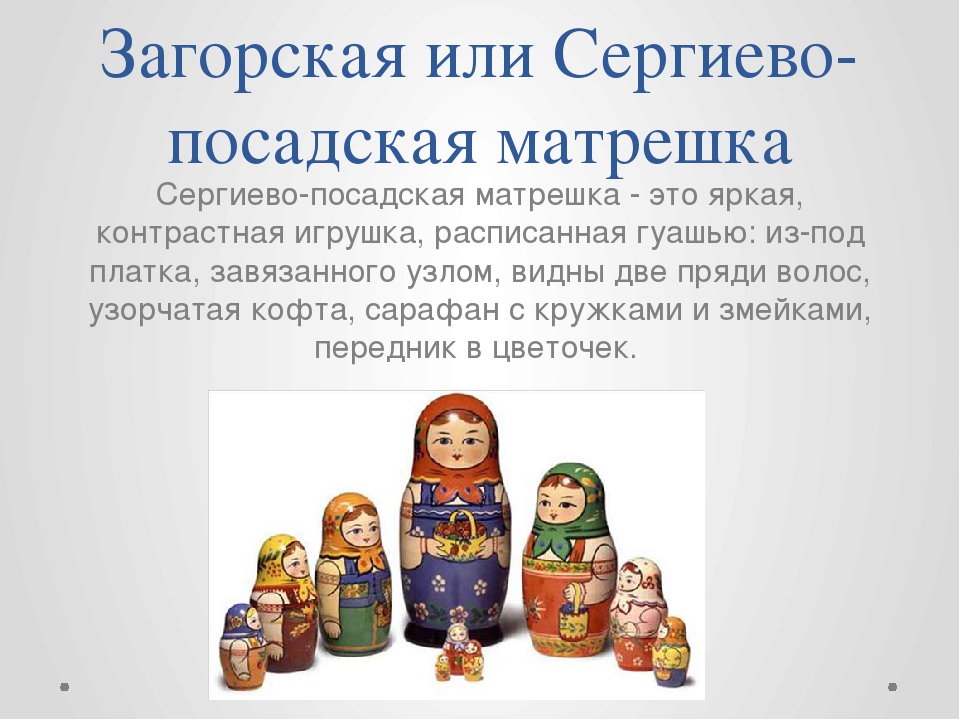 Значение и роль матрёшки в развитии дошкольников
Матрёшка является средством развития познавательной активности у детей раннего возраста. Игрушка имеет большую практическую пользу.
Значение и роль матрёшки
С помощью матрёшки взрослые могут научить малыша выделять разные величины, сравнивать предметы по высоте, ширине, цвету и объёму. 
Всё это способствует установлению координации рук и глаз, развивает у ребёнка правильное восприятие окружающего мира, его мышление.